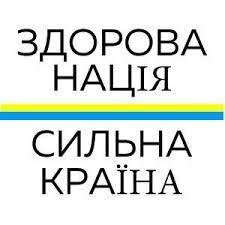 Підготував: Андрій Михасевич
[Speaker Notes: Підготував: Михасевич А.П.]
Народна мудрість говорить, що без здоров’я немає щастя. І найбільше в світі багатство – це здоров’я.
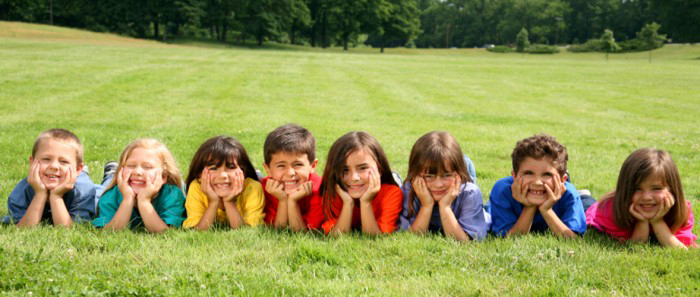 Нація — це стійка спільність людей, що історично склалася, виникла на базі спільної мови, території, економічного життя і психологічного складу, який проявляється в спільності культури
Берегти своє здоров’я — це означає вести здоровий і активний спосіб життя: робити зарядку, ходити в походи, займатись посильною фізичною працею, відвідувати спортивні секції, любити і дотримуватись чистоти, тому що чистота — запорука здоров’я.
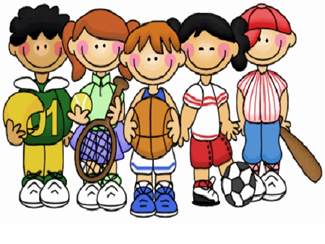 «Держи ноги в теплі, голову в холоді, а живіт в голоді — не будеш хворіти, будеш довго жити».
«Подивись на вид та й не питай про здоров’я».
«Здоров’я маємо — не дбаємо, а втративши — плачем».
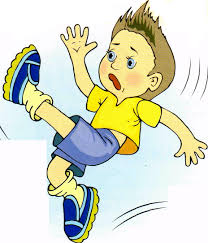 «Слова щирого вітання дорожчі за частування» або «З другом говори ввічливо: від грубого слова близький стає чужим».
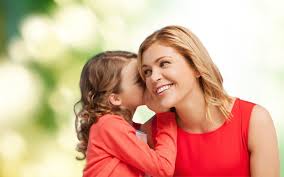 Бережно і з любов’ю ставитись до навколишнього світу, адже нам у ньому жити
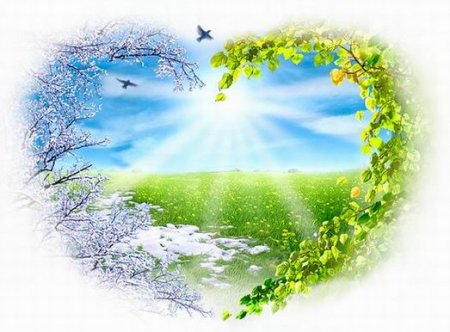 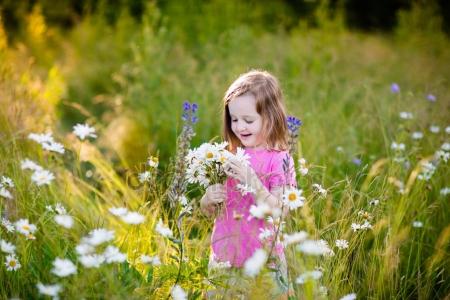 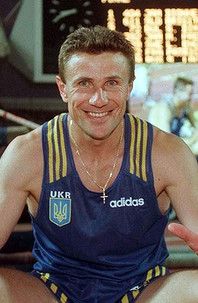 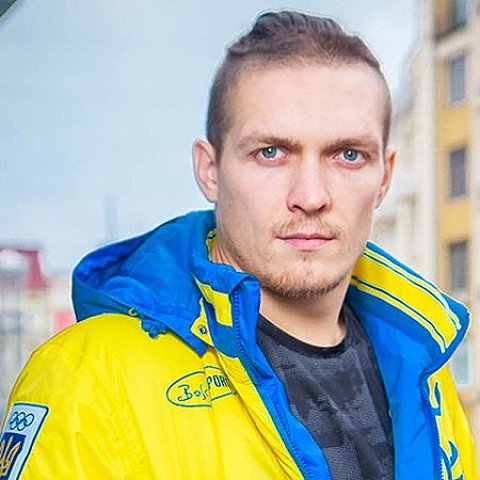 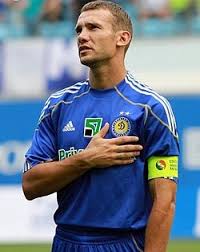 Дбайте про себе, доки ви ще малі, набувайте хороші звички, привчайте себе до активного і здорового способу життя, будьте розумними і мудрими. Ростіть здорові і щасливі.
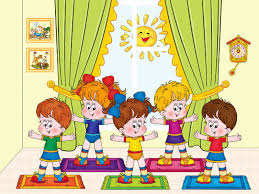 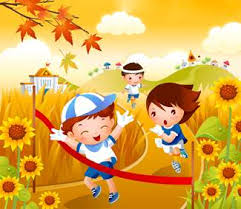 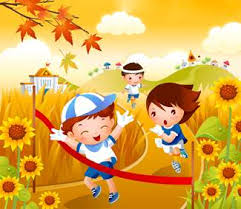 Бережіть своє здоров’я !!!Дякую за увагу !!!
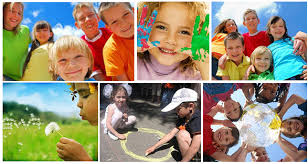